3.01 Understand the world of workWhat Is the World of Work
What is work
Work-What people do to earn money. 
Work involves the following to perform:
Mental Ability
Physical Ability
Willingness
4 Categories of work
The world of work is divided into one of four categories: 
Job 
Occupation 
Career 
Volunteer
Occupation and employment are similar, but job is the one that specifically refers to a professional vocation.
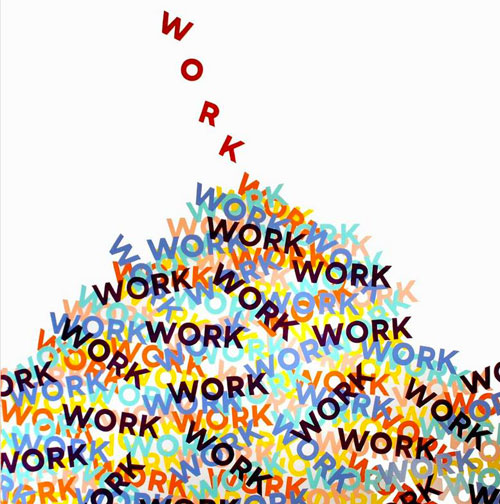 Job
Job – work done to earn money or pay, for example, cleaning out your garage to earn money for a movie ticket
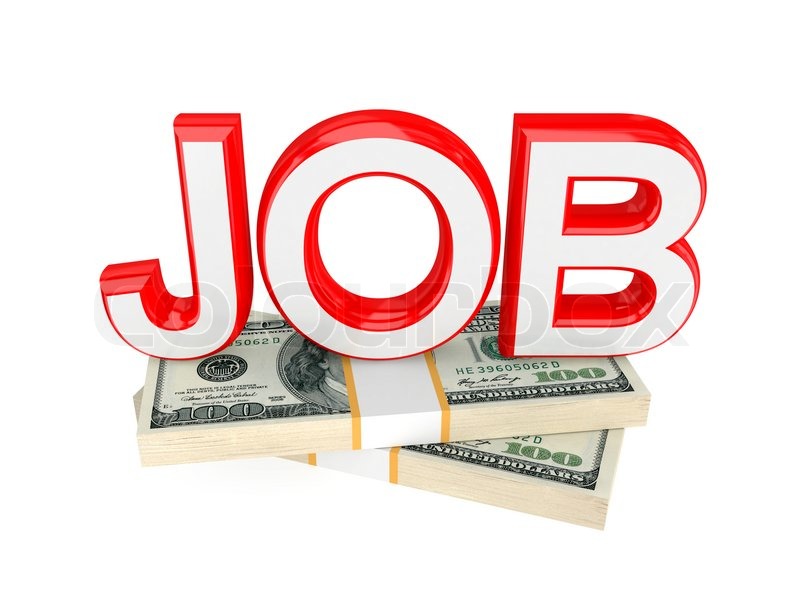 Occupation
Occupation – set of related or similar job skills and experiences, for example, cashier, flight attendant, waitress
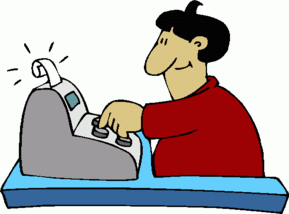 career
Career – a series of jobs held over a period of time in the same or related field or area of interest, for example, a career in medicine as a scientist, teacher, and doctor
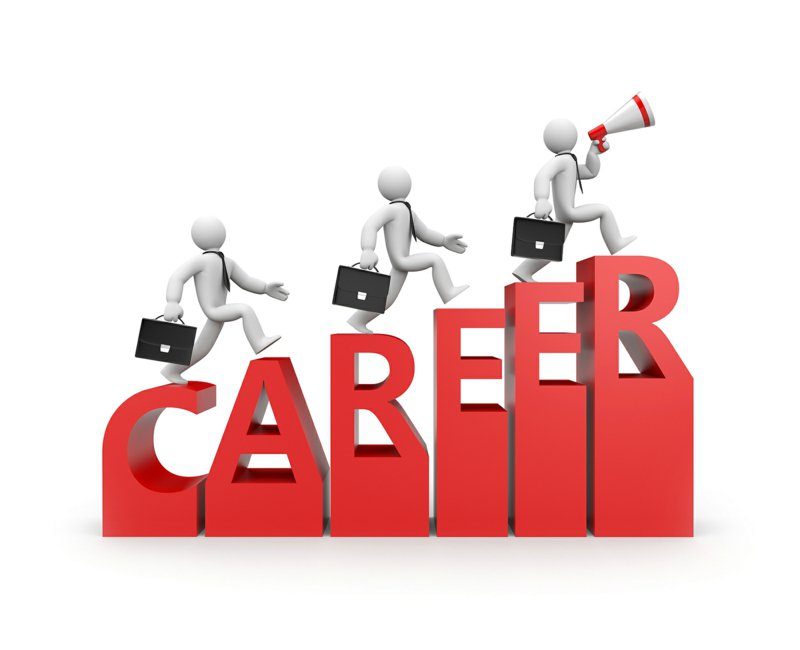 volunteer
Volunteer – work done for free, for example, working on the weekend for Habitat for Humanity
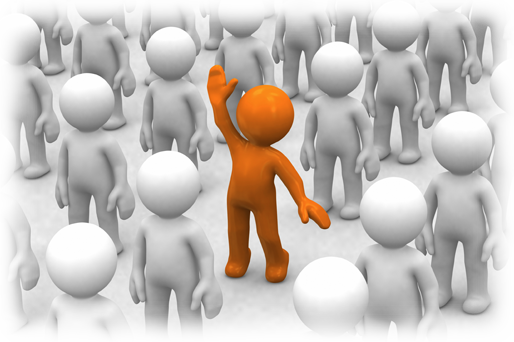 Examples of Work Categories
Career Clusters
Career Clusters-The types of work performed are groups into related careers.
Clusters are grouped according to similarities between:
Industries
Occupations
Careers
Common Knowledge
Required Skill
Career Clusters
Examples of Career Clusters: 
Similar industry and occupation:  Education and Training Cluster
Similar occupation and career:  Teacher, Counselor, and Psychologist
Common knowledge and skills:  Planning, Managing, Educating, and Training
Non-traditional careers
Non-traditional career for a woman is one in which only 25% of the workers are female 
Non-traditional career for a man is one in which only 25% of the workers are male.